.
Assincronia paciente x ventilador
Dispneia, agitação
Lesão muscular, VILI 
Hiperinsuflação, auto-PEEP
Trabalho respiratório,   VO2
Piora qualidade do sono
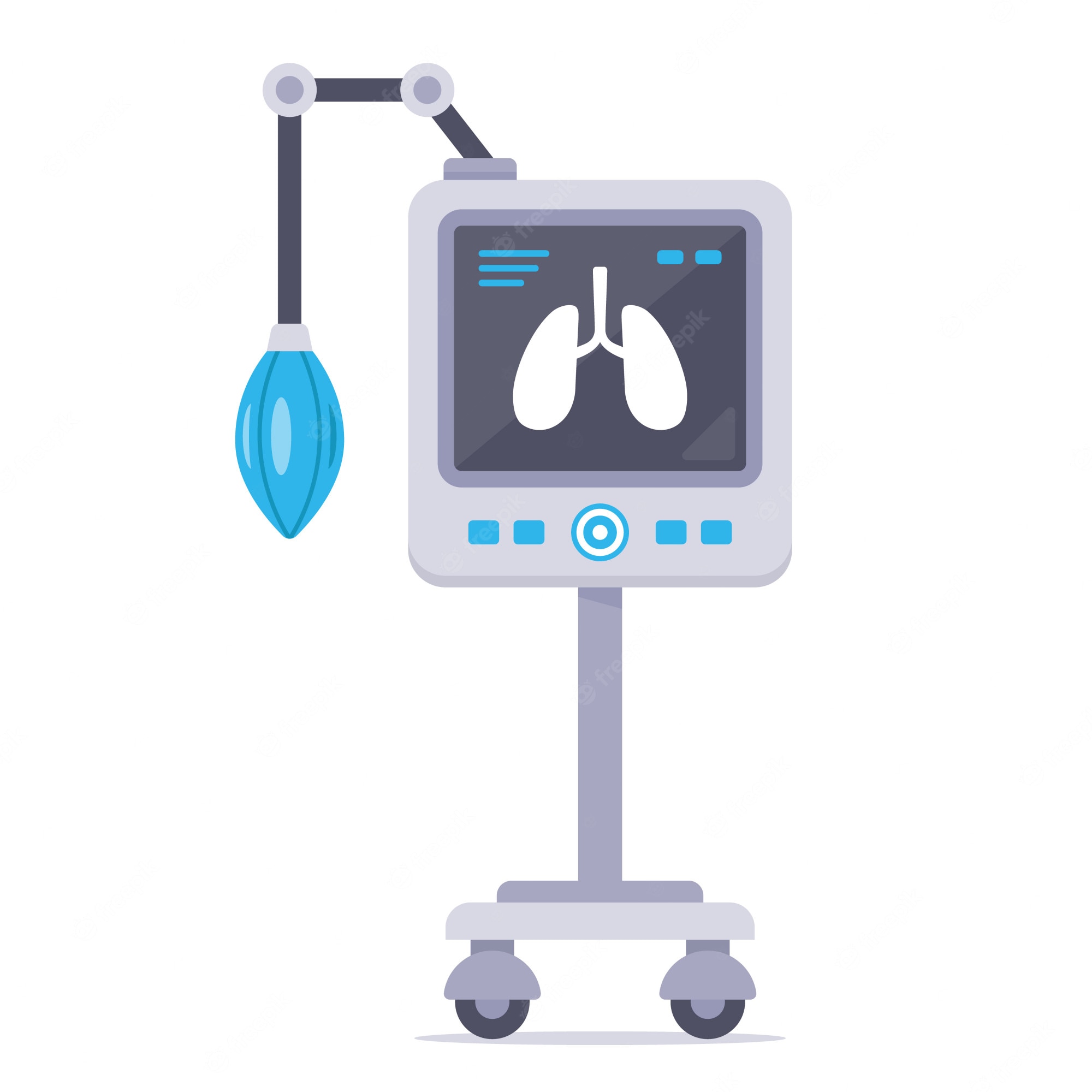 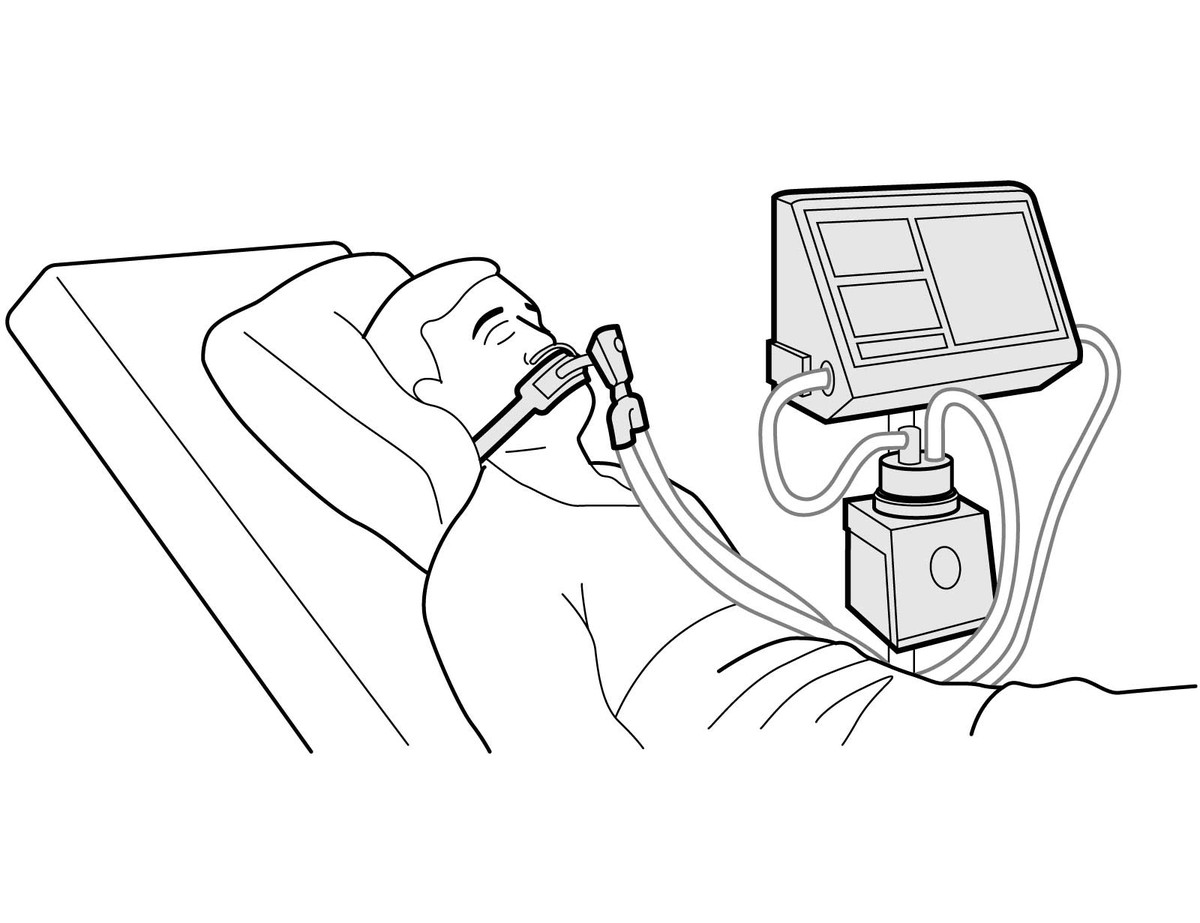 .
Sedação
BNM
Problemas nos circuitos / filtros
Força muscular
Dor
Vazamentos
Alterações
mecânicas
Assincronias
Paciente
Ventilador 
e acessórios
Febre / Sepse
Mal funcionamento
pH
Drive 
respiratório
Modos e ajustes
Tempo de VM
      Sobrevida
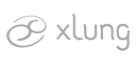 www.xlung.net
[Speaker Notes: Figura 1: Assincronia paciente x ventilador, fatores determinantes, efeitos clínicos, fisiológicos e desfechos associados.
VILI: lesão pulmonar induzida pela ventilação mecânica, VO2: volume de oxigênio consumido pelos tecidos, BNM: bloqueador neuromuscular, VM: ventilação mecânica.]
Assincronias
Risco potencial de dano pulmonar
Alto
Assincronias de fluxo
Assincronias de fase
Moderado
Baixo
Ciclagem
Fluxo
Disparo
Ciclagem precoce
Ciclagem tardia
Disparo reverso
Duplo
disparo
Autodisparo
Fluxo
Excessivo
Esforço
inefetivo
Fluxo insuficiente
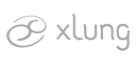 www.xlung.net
[Speaker Notes: Figura 2: Classificação das assincronias paciente-ventilador.
Destaque nas cores vermelho, amarelo e verde para as assincronias com alto, médio e baixo risco, respectivamente, de prejuízo clínico para o paciente. 
Adaptado de Daminiani et al, 2020; Ísola AM, 2022; Holanda et al, 2018.]
Esforço Inefetivo
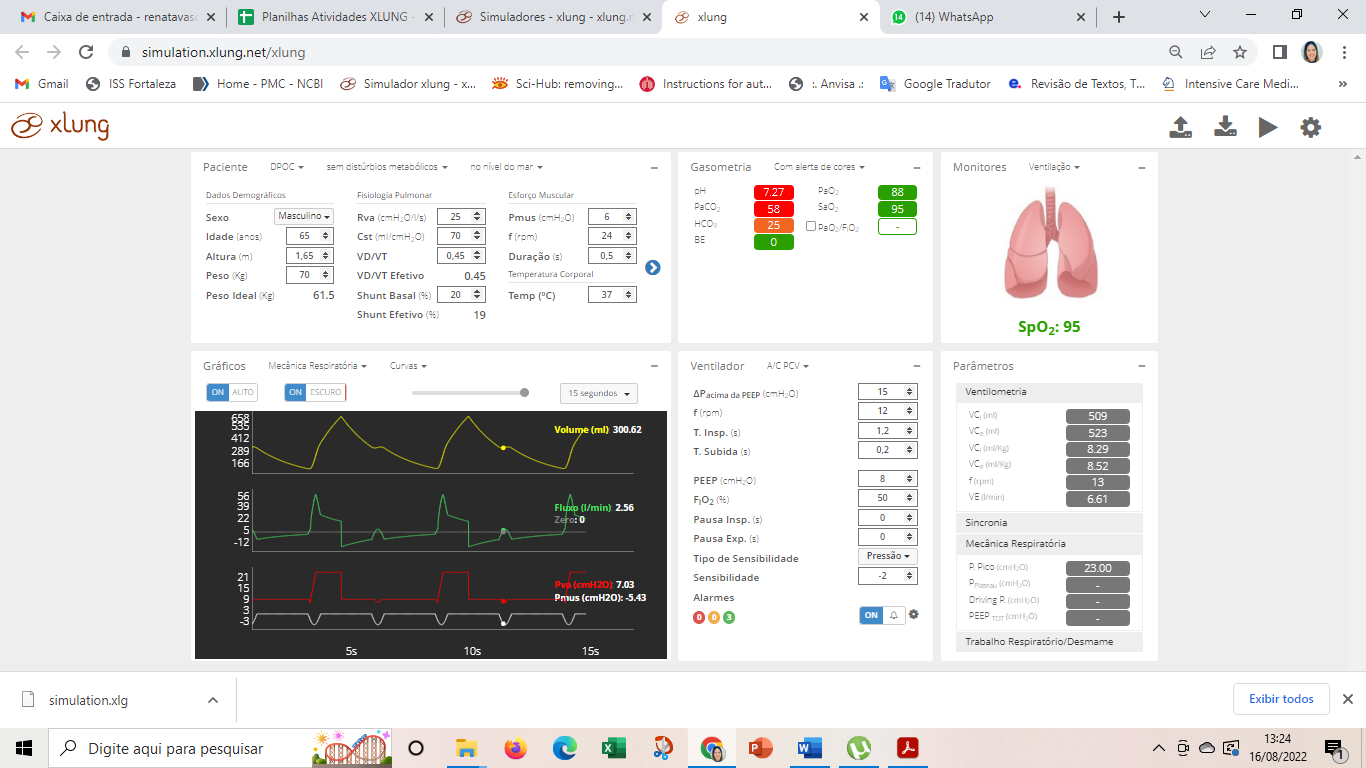 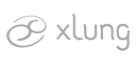 www.xlung.net
[Speaker Notes: Figura 3. Curvas volume, fluxo e pressão x tempo, evidenciando uma simulação de assincronia do tipo disparo ou esforço inefetivo. Paciente com obstrução ao fluxo aéreo e dificuldade para disparar alguns ciclos devido à presença de pressão positiva expiratória final (auto-PEEP), mesmo com um esforço muscular “fisiológico”, mas incapaz de disparar ciclos do ventilador. A marcação indica o momento do esforço ineficaz. 
Pva: pressão nas vias aéreas; e Pmus: pressão muscular.]
Autodisparo
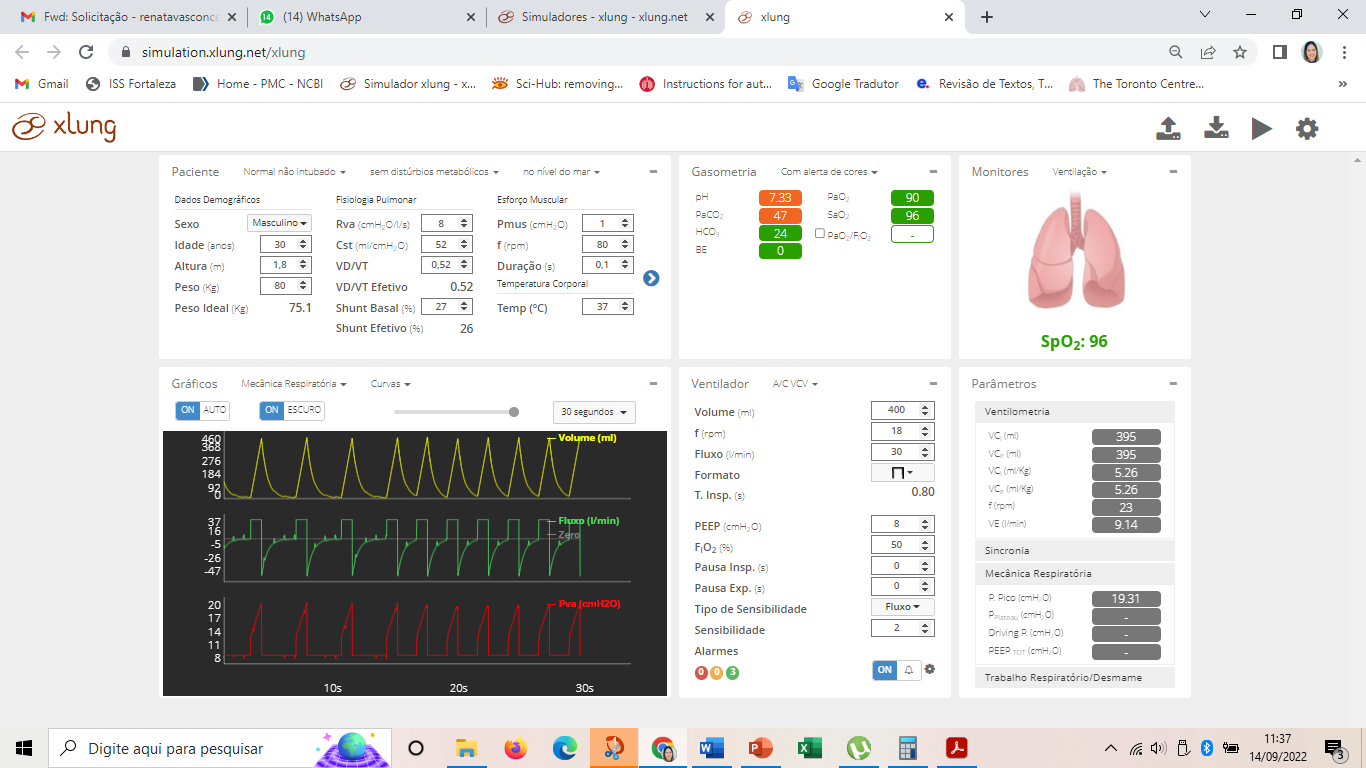 variações de 
pressão intratorácica 
pelos batimentos cardíacos
Sensibilidade
Pressão  |    Fluxo
Pmus (cmH2O)
*
*
*
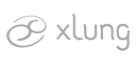 www.xlung.net
[Speaker Notes: Figura 4. Curvas volume, fluxo, pressão x tempo, ilustrando autodisparo. Na situação simulada ocorre interferência dos batimentos cardíacos (FC: 80bpm) durante ventilação controlada por volume, com frequência programada de 15 rpm, sem esforço muscular, mas apresentando oscilações de fluxo e pressão a intervalos de tempo regulares. O aumento da frequência respiratória total se deu por disparos induzidos pela transmissão dos batimentos cardíacos para a onda de fluxo quando a sensibilidade foi modificada de pressão para fluxo. 
Pva: pressão nas vias aéreas; e Pmus: pressão muscular. * Autodisparo.]
Autodisparo devido a vazamento
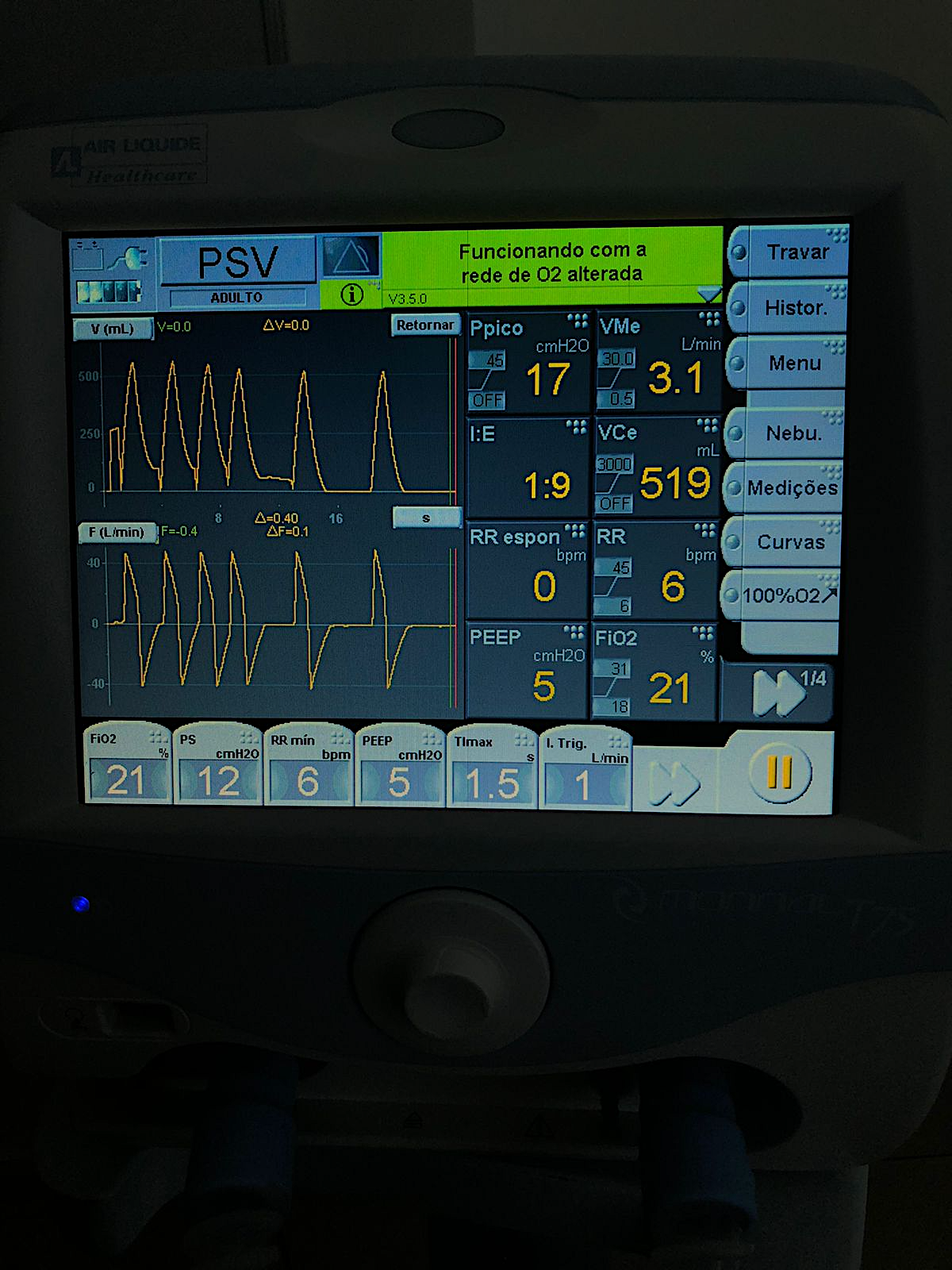 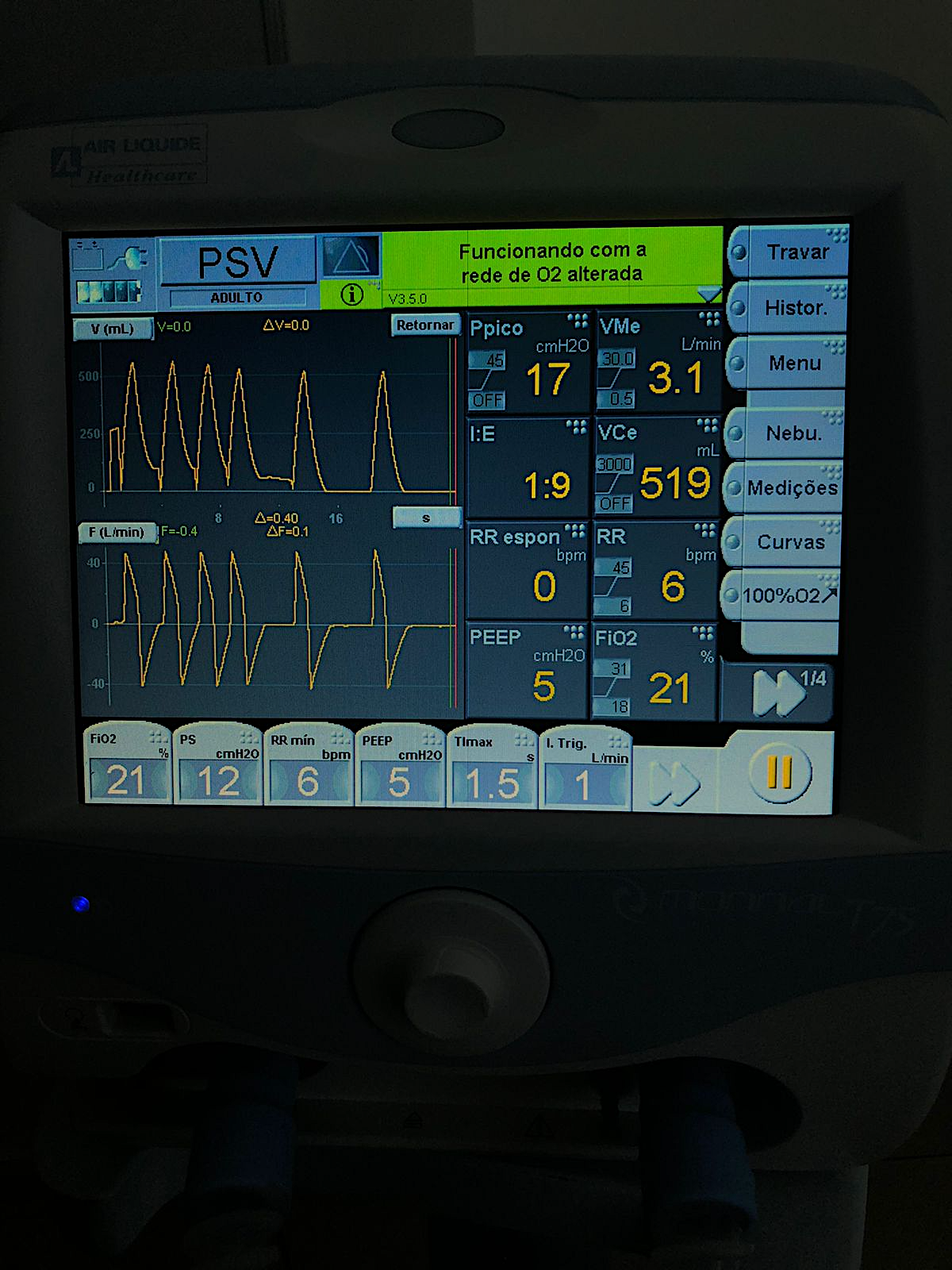 Vazamento
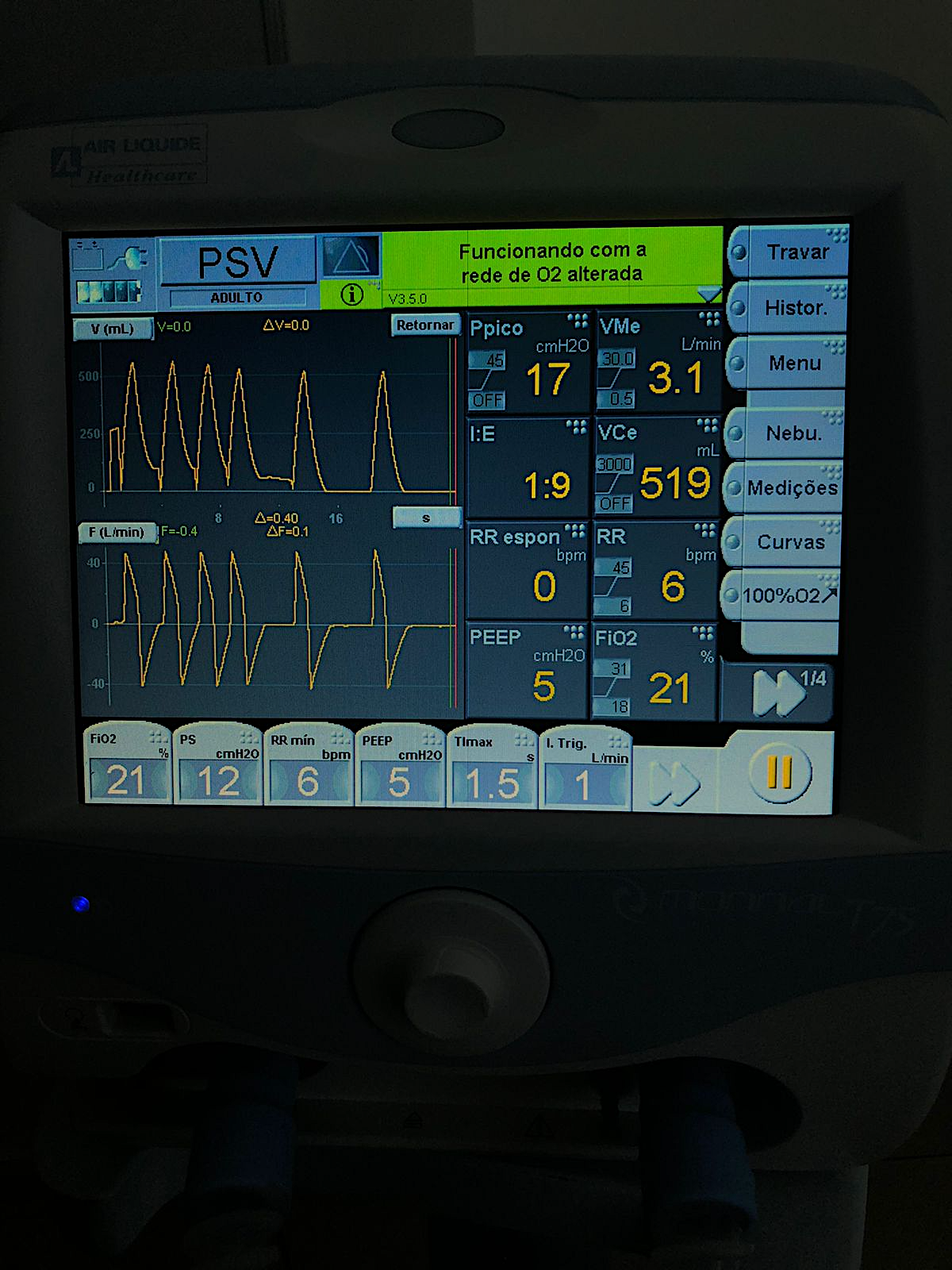 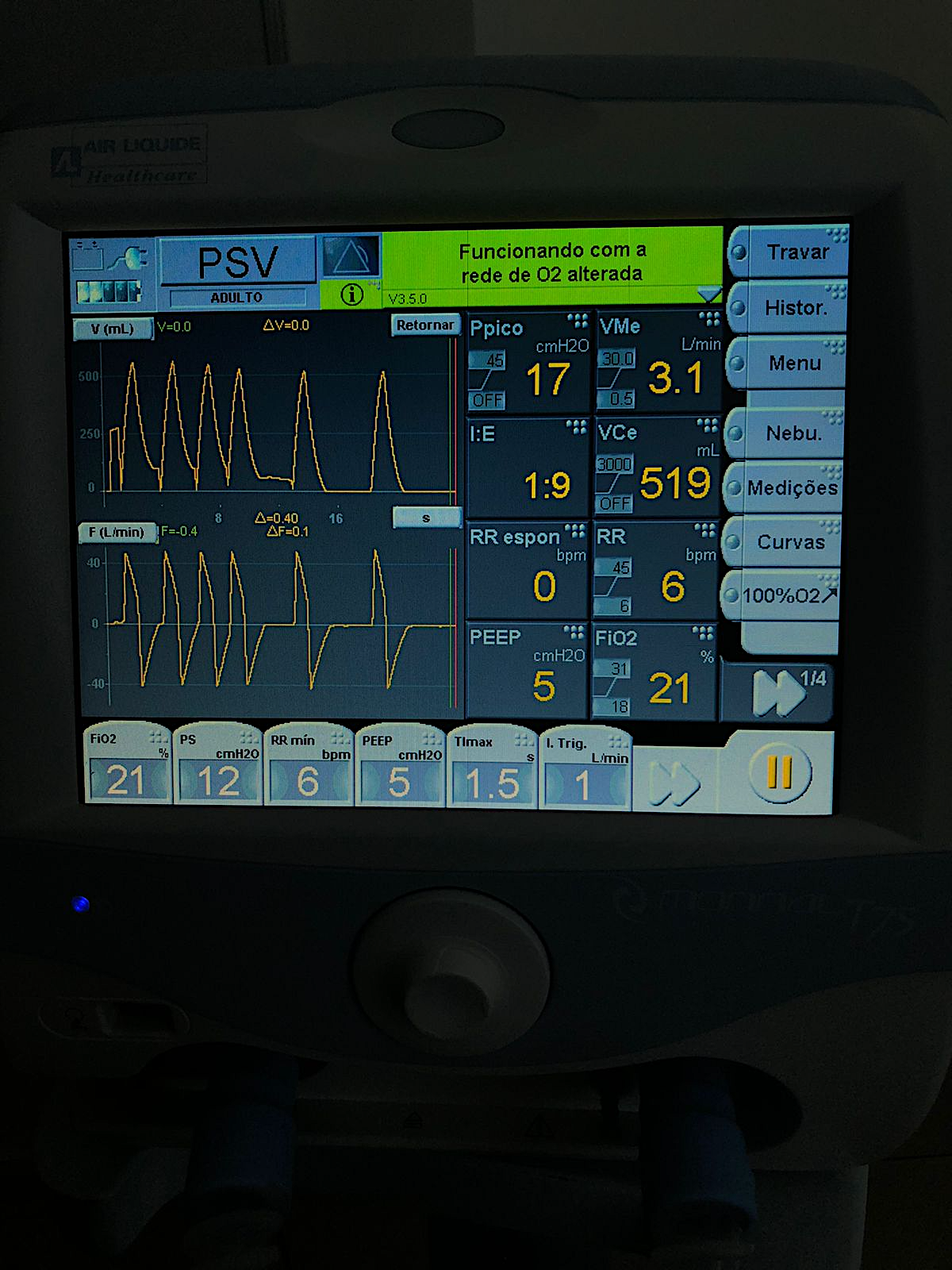 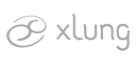 www.xlung.net
[Speaker Notes: Figura 5 – Curvas volume e fluxo x tempo, ilustrando autodisparo. Autodisparo no modo PSV devido a vazamento (setas), sensibilidade a fluxo de 2l/min. As setas indicam ciclos com autodisparo, portanto com início sem qualquer relação com a Pmus do paciente. Observar a curva de volume corrente que não retorna a linha de base devido ao vazamento que ao ser corrigido resolve a assincronia.]
Duplo disparo
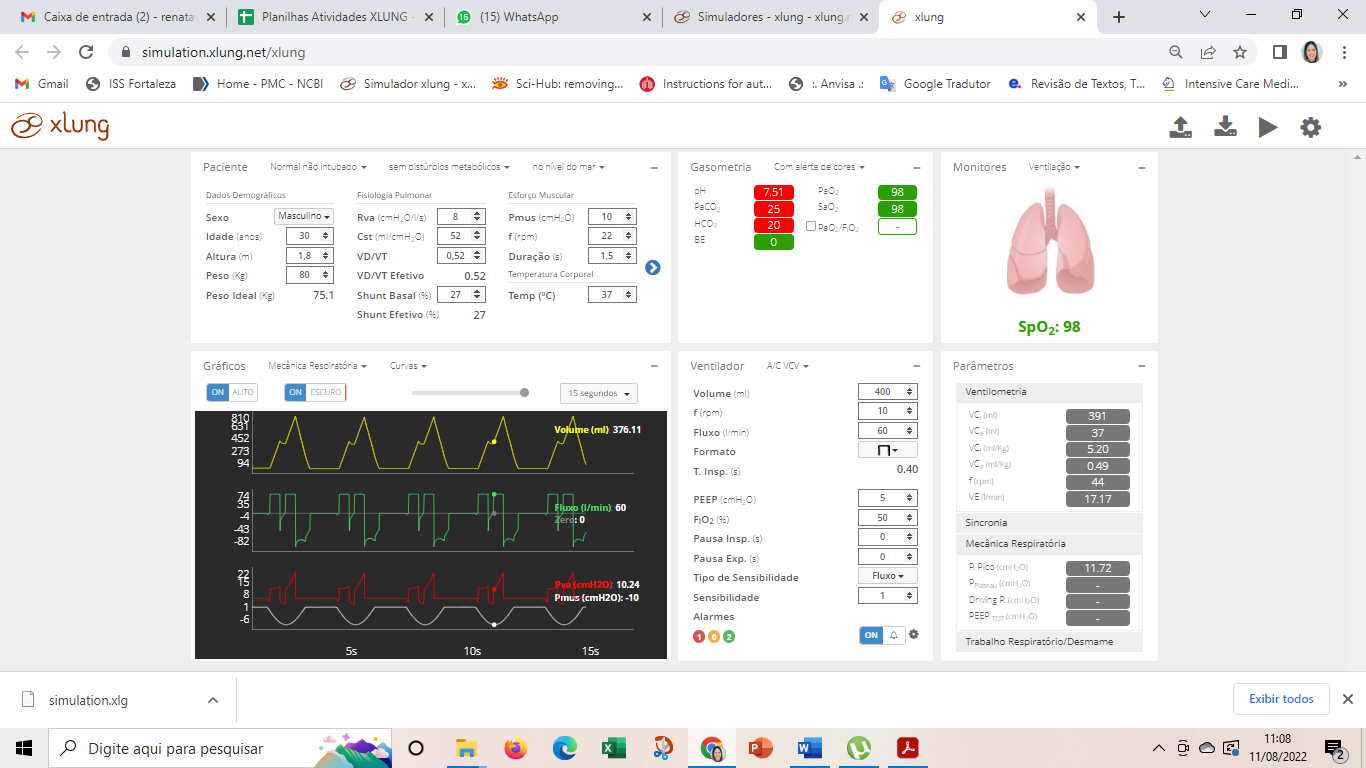 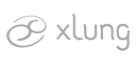 www.xlung.net
[Speaker Notes: Figura 6. Curvas volume, fluxo e pressão x tempo, respectivamente, ilustrando duplo disparo. Na situação simulada, o duplo disparo ocorre em decorrência do tempo neural do paciente ser superior ao tempo mecânico do ventilador. Observar que o primeiro ciclo é sempre disparado pelo paciente, nesse caso, modo de ventilação controlada por volume. 
Pva: pressão nas vias aéreas; e Pmus: pressão muscular.]
Disparo reverso
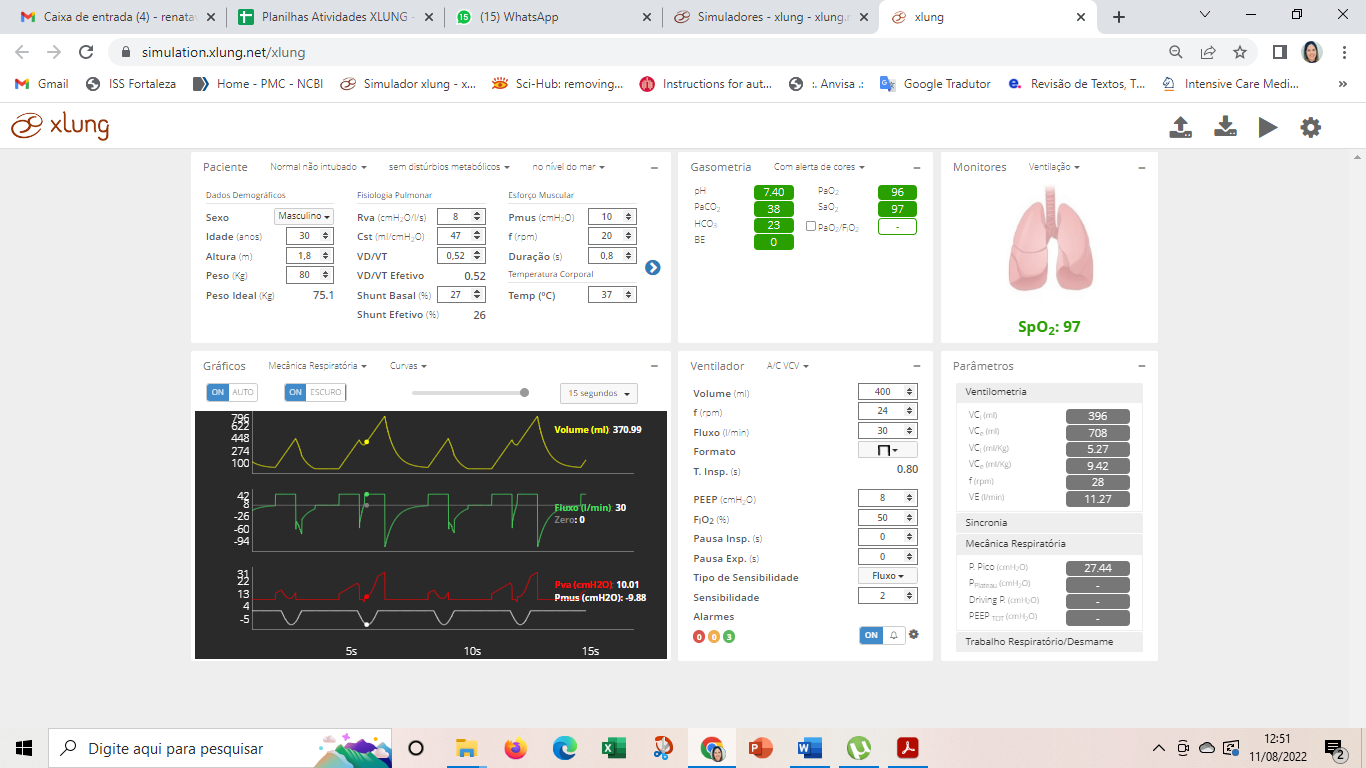 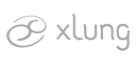 www.xlung.net
[Speaker Notes: Figura 7. Curvas volume, fluxo e pressão x tempo, respectivamente, ilustrando disparo reverso. Na situação acima, o disparo reverso corresponde a um esforço muscular respiratório deflagrado por mecanismos reflexos decorrentes da insuflação de um ciclo controlado pelo ventilador, nesse caso, em modo de ventilação controlada por volume. Observar o empilhamento do volume corrente e a elevação das pressões de via aérea durante essas assincronias. Os pontos indicam o momento do disparo reverso. 
Pva: pressão nas vias aéreas; e Pmus: pressão muscular.]
Ciclagem precoce
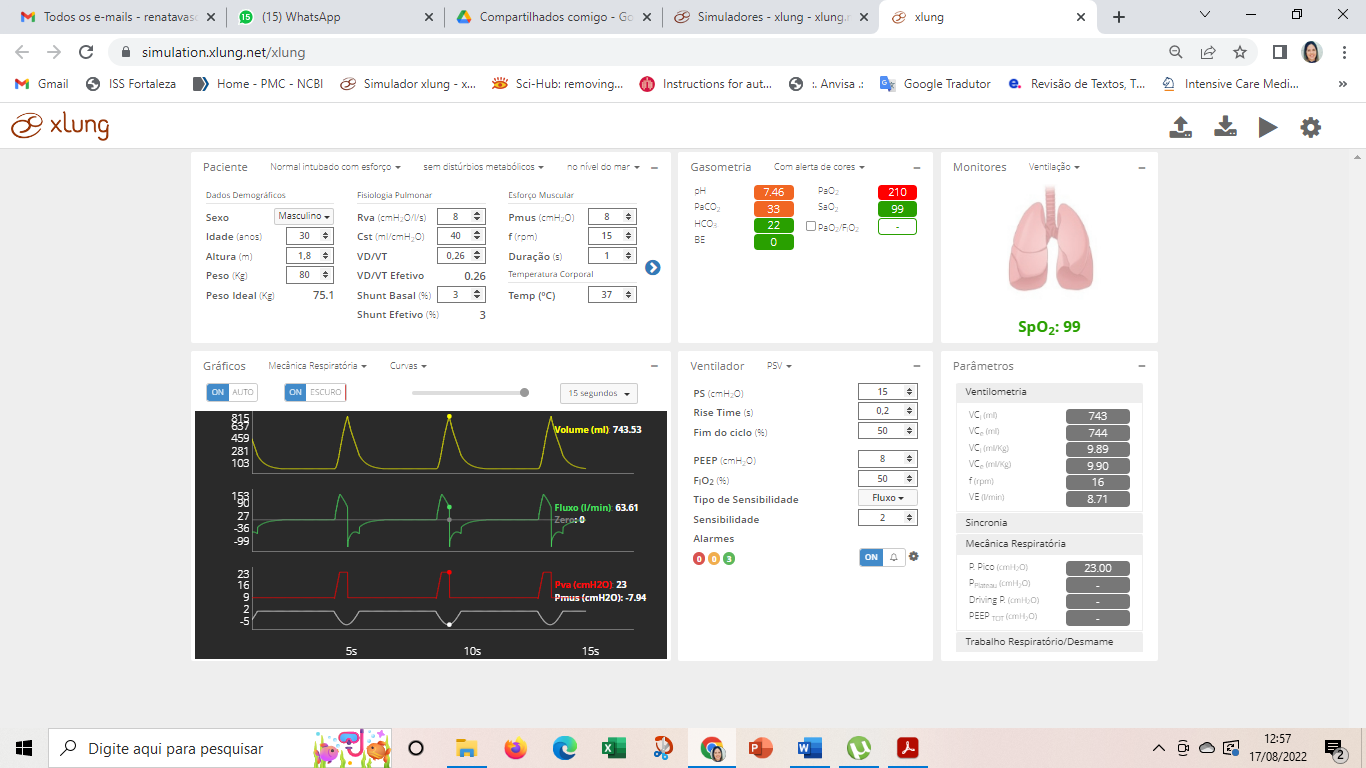 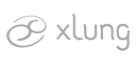 www.xlung.net
[Speaker Notes: Figura 8: Curvas volume, fluxo e pressão x tempo, respectivamente, ilustrando assincronia do tipo ciclagem precoce. A situação acima ilustra paciente com doença pulmonar restritiva e assincronia do tipo ciclagem precoce, onde a mesma ocorre precocemente em relação ao término do esforço muscular do paciente. Os pontos indicam o momento da ciclagem no modo ventilação com pressão de suporte. 
Pva: pressão nas vias aéreas; e Pmus: pressão muscular.]
Ciclagem tardia
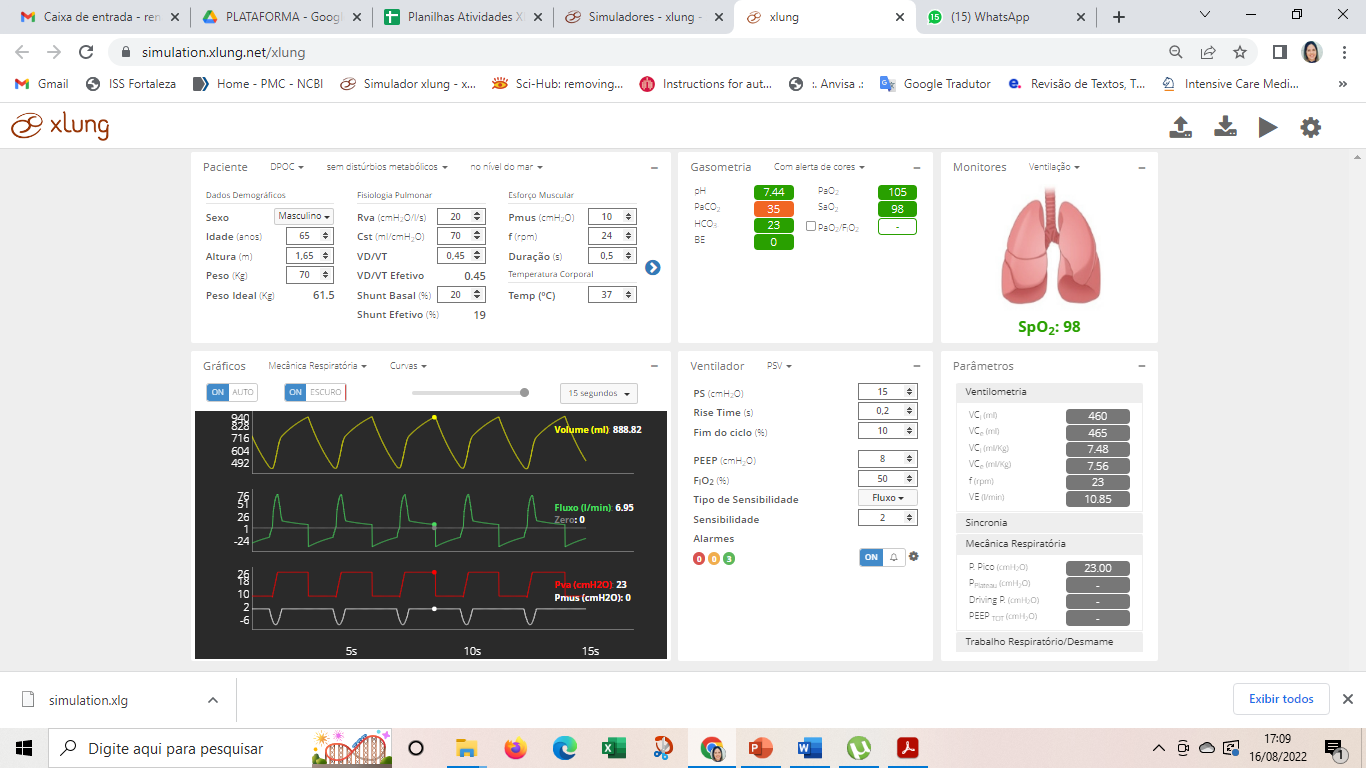 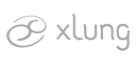 www.xlung.net
[Speaker Notes: Figura 9: Curvas volume, fluxo e pressão x tempo, respectivamente, ilustrando assincronia do tipo ciclagem tardia. Na situação acima, foi simulado paciente com DPOC em modo de ventilação com pressão de suporte (PSV) onde a ciclagem ocorre tardiamente em relação ao término do esforço muscular do paciente. Os pontos indicam o momento da ciclagem no modo PSV. 
Pva: pressão nas vias aéreas; e Pmus: pressão muscular.]
Ciclagem tardia com overshoot de saída
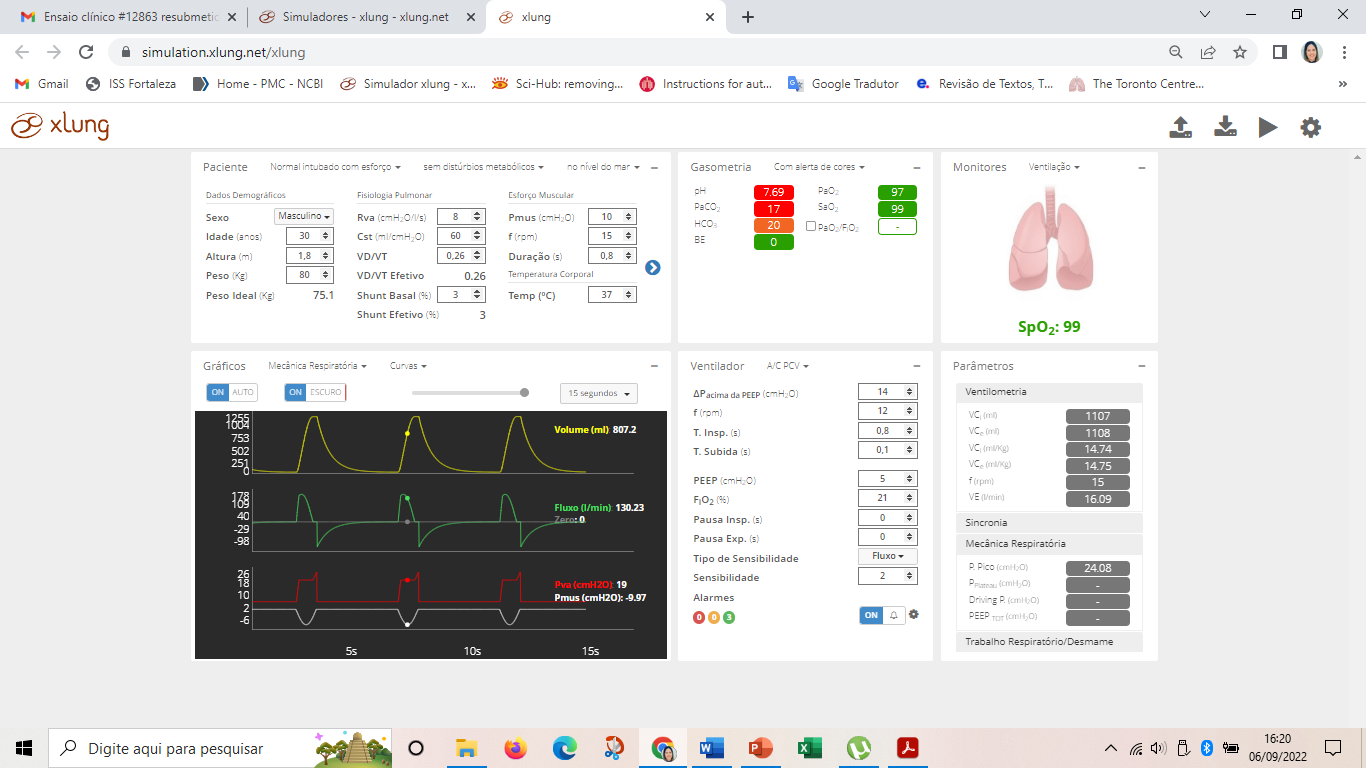 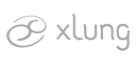 www.xlung.net
[Speaker Notes: Figura 10: Curvas volume, fluxo e pressão x tempo, respectivamente, ilustrando assincronia do tipo ciclagem tardia. Na situação acima, foi simulado paciente em modo de ventilação com pressão controlado (PCV) onde o fluxo é livre, ou seja, a oferta de fluxo é ajustada pelo operador. Ocorre overshoot de saída com elevação da pressão da via aérea após o relaxamento muscular. A pressão se eleva pelo volume corrente inspirado em relação à complacência do sistema respiratório. 
Pva: pressão nas vias aéreas; e Pmus: pressão muscular.]
Fluxo insuficiente
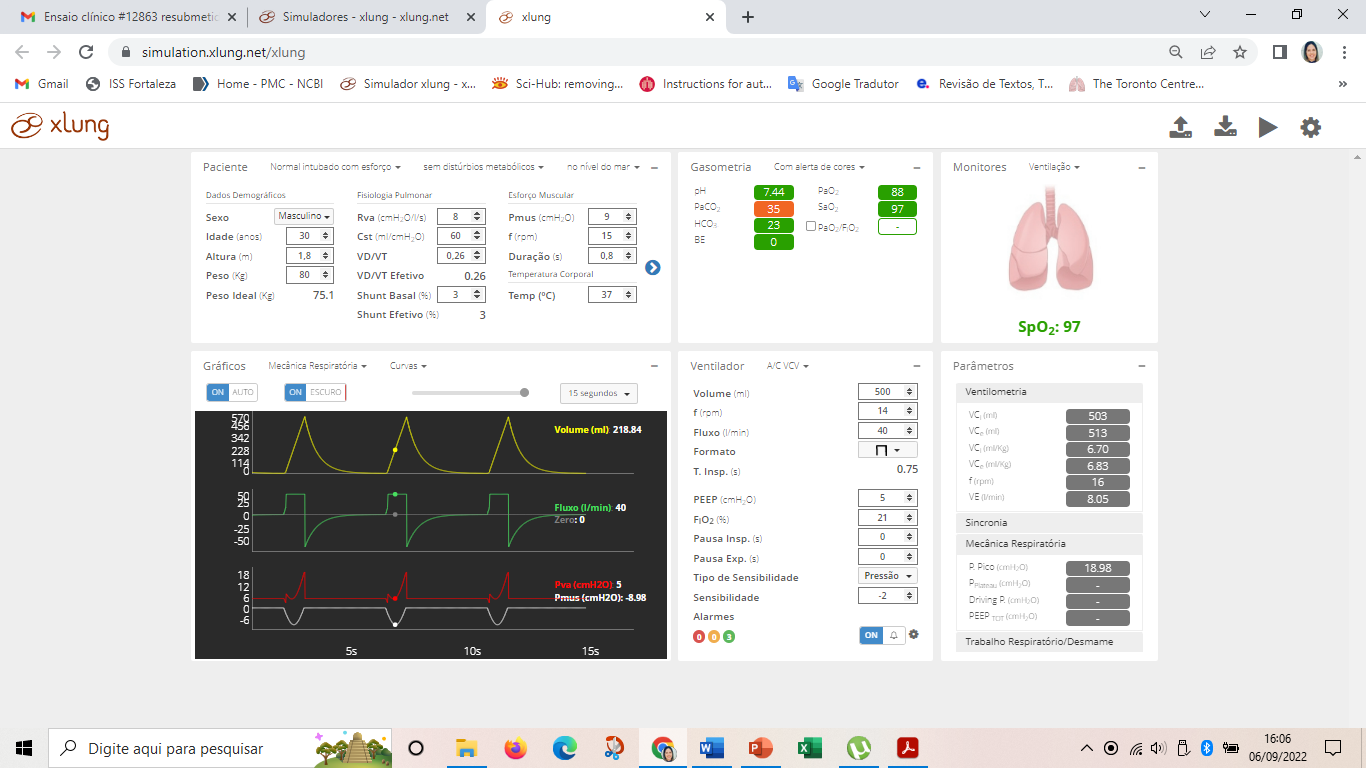 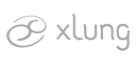 www.xlung.net
[Speaker Notes: Figura 11: Curvas volume, fluxo e pressão x tempo, respectivamente, ilustrando assincronia do tipo fluxo insuficiente. Na situação acima, foi simulado paciente em modo de ventilação com volume controlado (VCV) onde o fluxo é fixo, ou seja, a oferta de fluxo é ajustada pelo operador. Essa situação é comumente denominada de “fome de ar”. 
Pva: pressão nas vias aéreas; e Pmus: pressão muscular.]
Fluxo excessivo
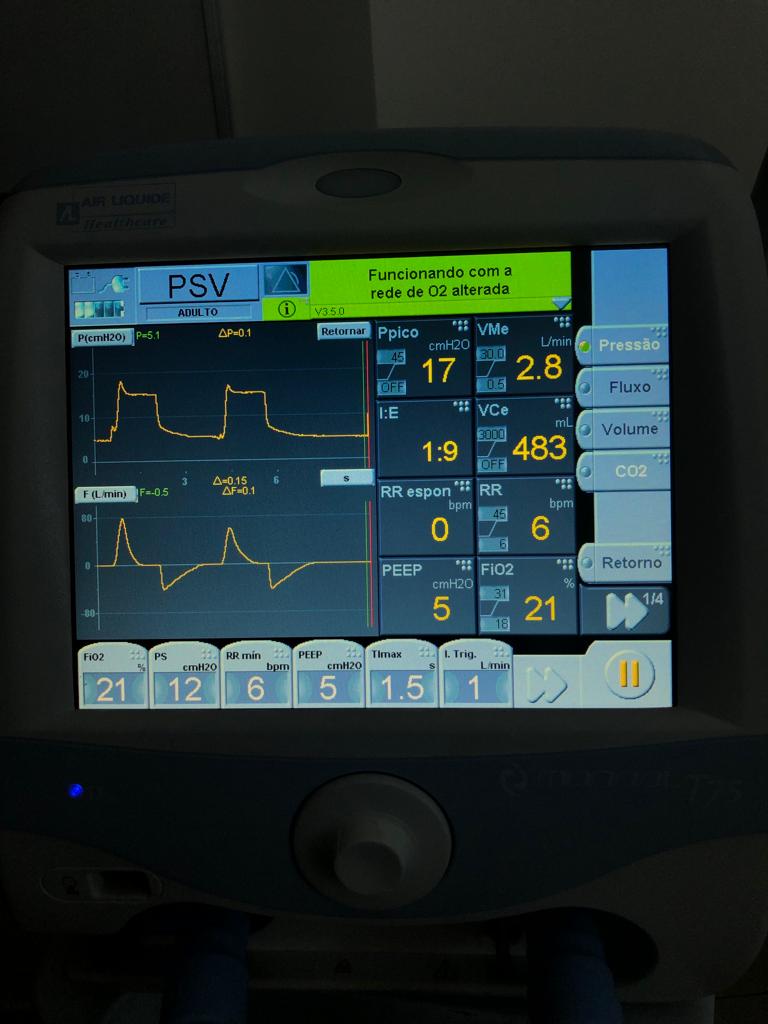 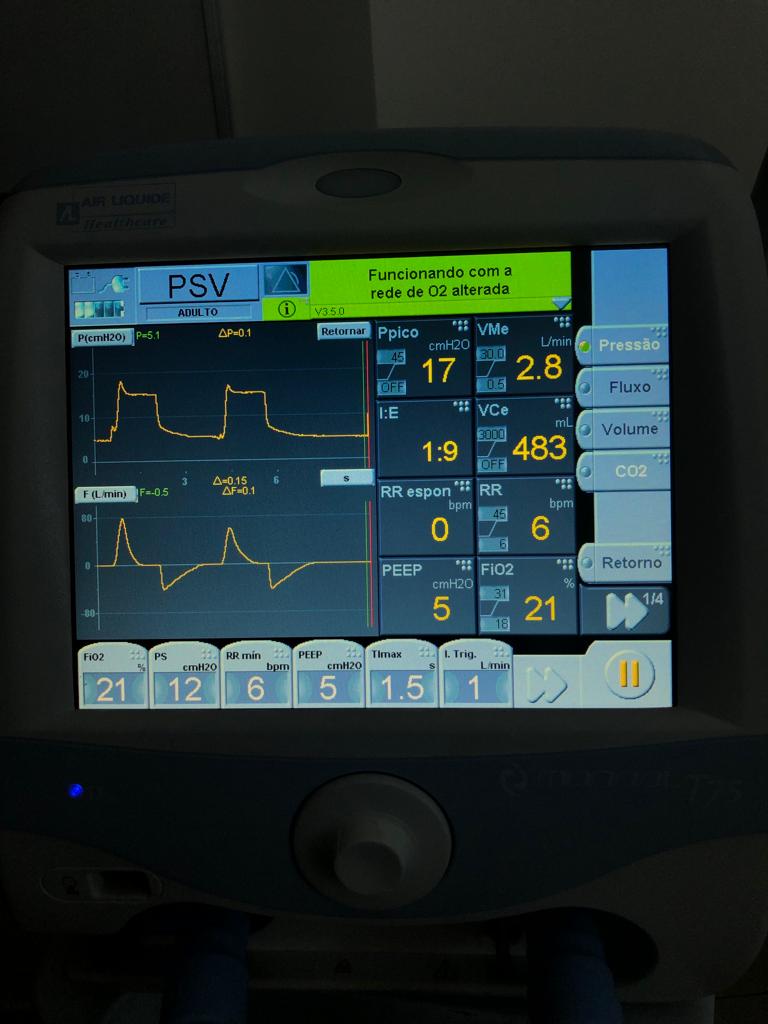 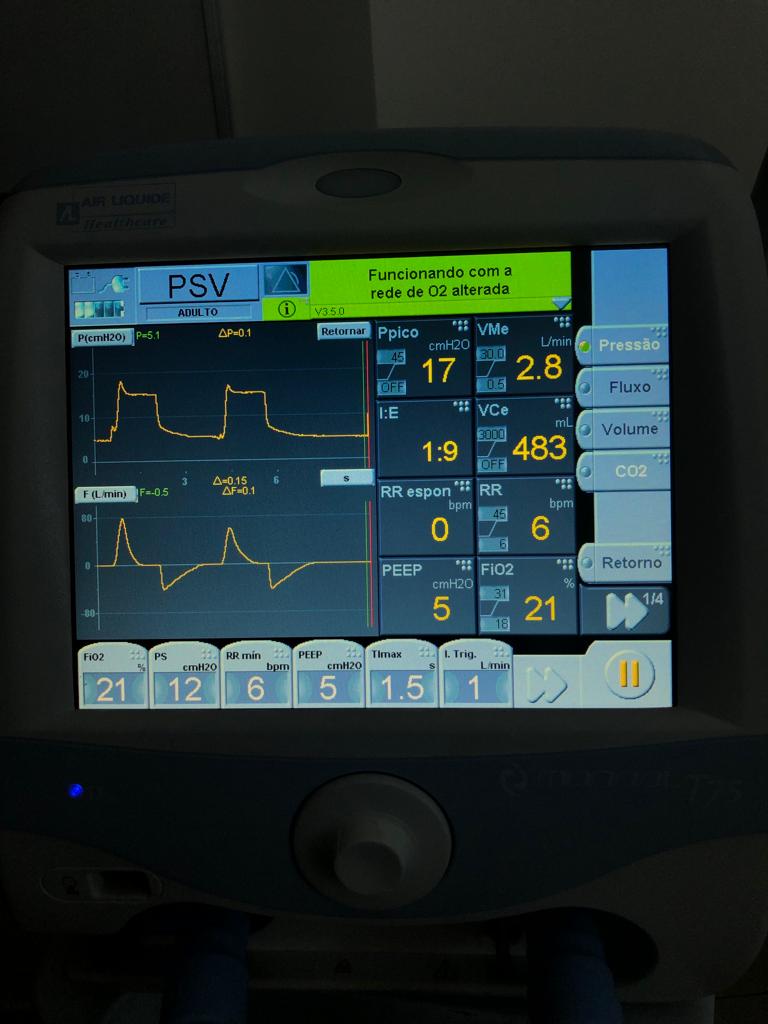 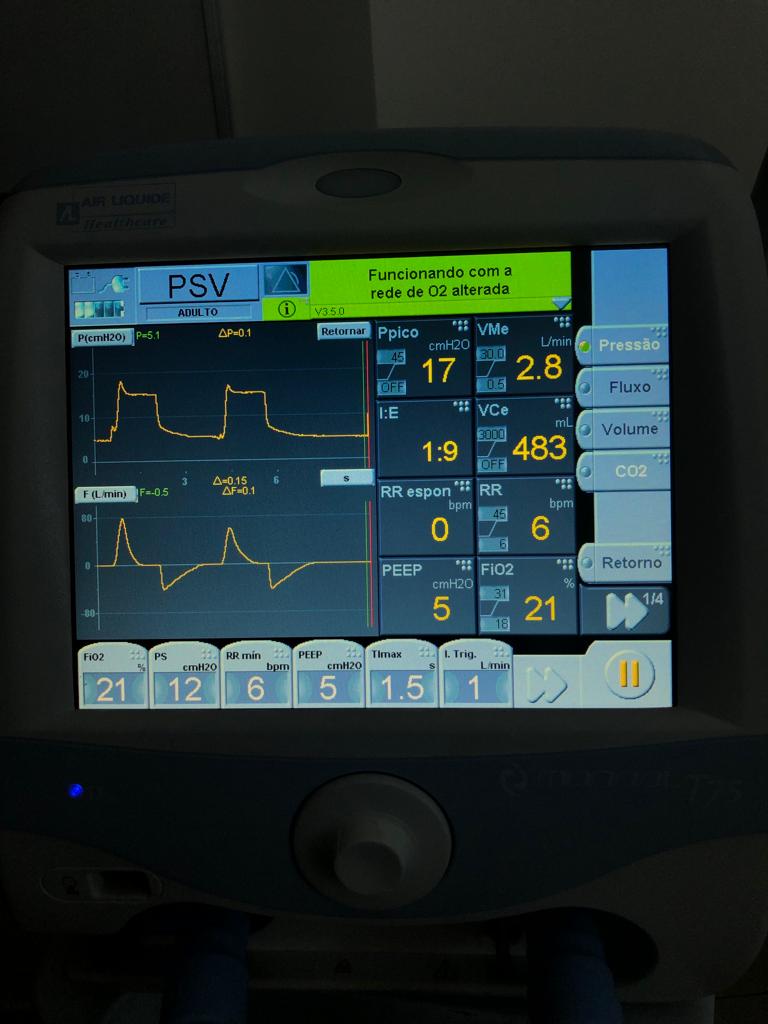 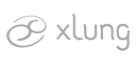 www.xlung.net
[Speaker Notes: Figura 12: Curvas pressão e fluxo x tempo, respectivamente, ilustrando assincronia do tipo fluxo excessivo. Na situação acima, paciente em modo de ventilação com pressão controlado (PCV) onde o fluxo é livre, ou seja, a oferta de fluxo é ajustada pelo operador. O fluxo excessivo se associa a um overshoot de pressão (seta branca) no início do ciclo respiratório.]
Assincronias de disparo paciente x ventilador 
Mecanismos, riscos e possíveis soluções
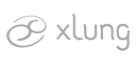 www.xlung.net
[Speaker Notes: Quadro 1: Principais mecanismos, riscos e possíveis soluções das assincronias de disparo.]
Assincronias de ciclagem e de fluxo paciente x ventilador 
Mecanismos, riscos e possíveis soluções
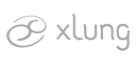 www.xlung.net
[Speaker Notes: Quadro 2: Principais mecanismos, riscos e possíveis soluções das assincronias de ciclagem e fluxo.]
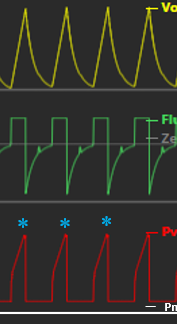 Assincronias de Disparo
Autodisparo
Duplo disparo
Disparo reverso
Esforço Inefetivo
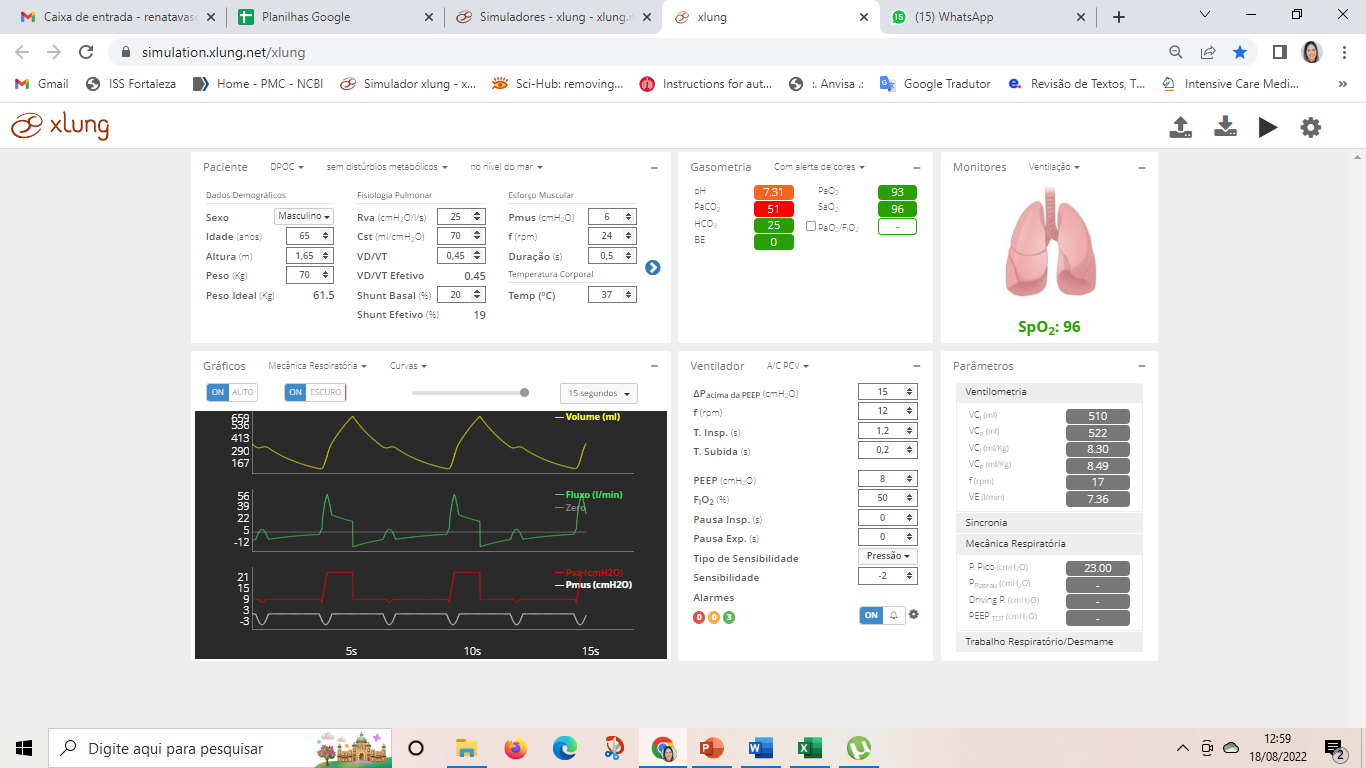 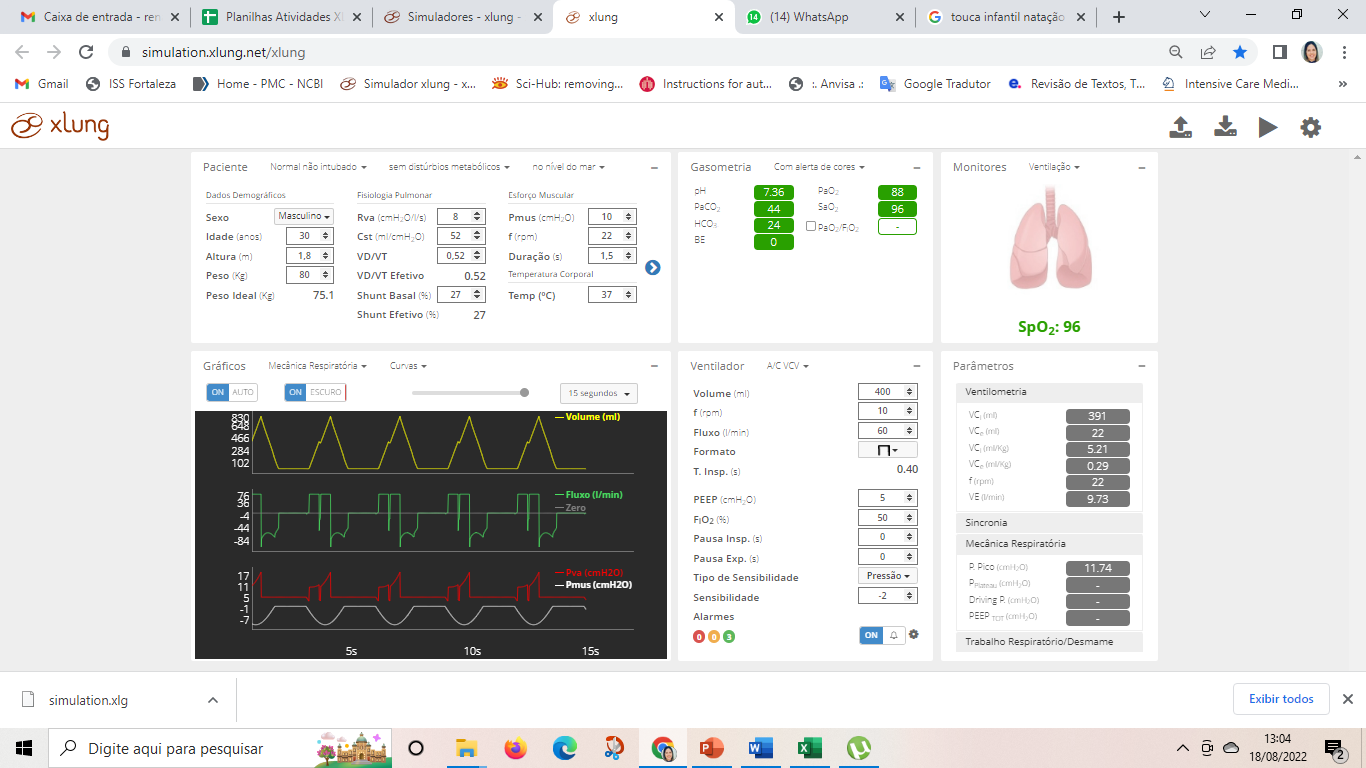 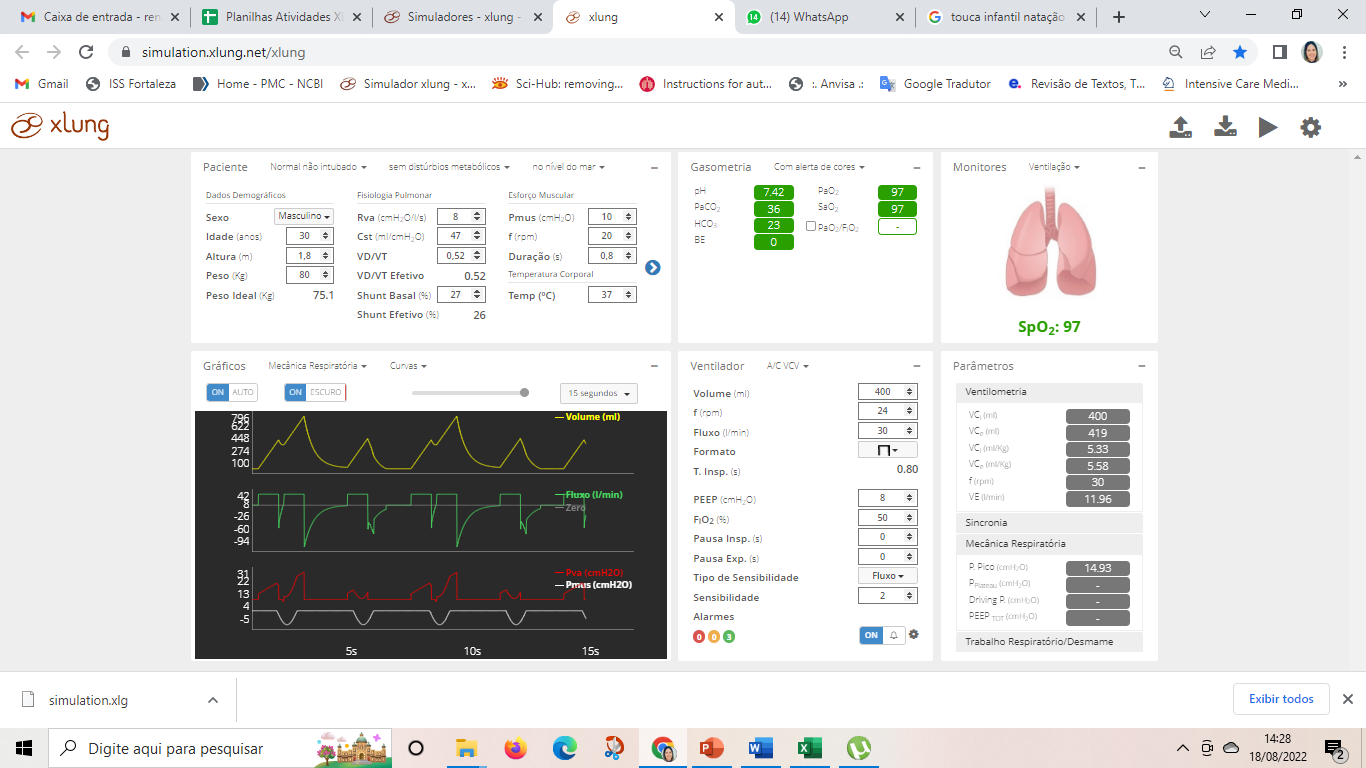 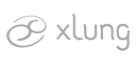 www.xlung.net
[Speaker Notes: Figura 13: Alterações observadas nas curvas da mecânica respiratória (volume, fluxo e pressão x tempo) exibidas na tela do ventilador mecânico.
Curva amarela: volume (ml); curva verde: fluxo (l/min); vermelha: pressão (cmH2O), cinza: pressão muscular (cmH2O).  * autodisparo.]
Assincronias de Ciclagem                Assincronias de Fluxo
Fluxo excessivo
Ciclagem precoce
Ciclagem tardia
Fluxo insuficiente
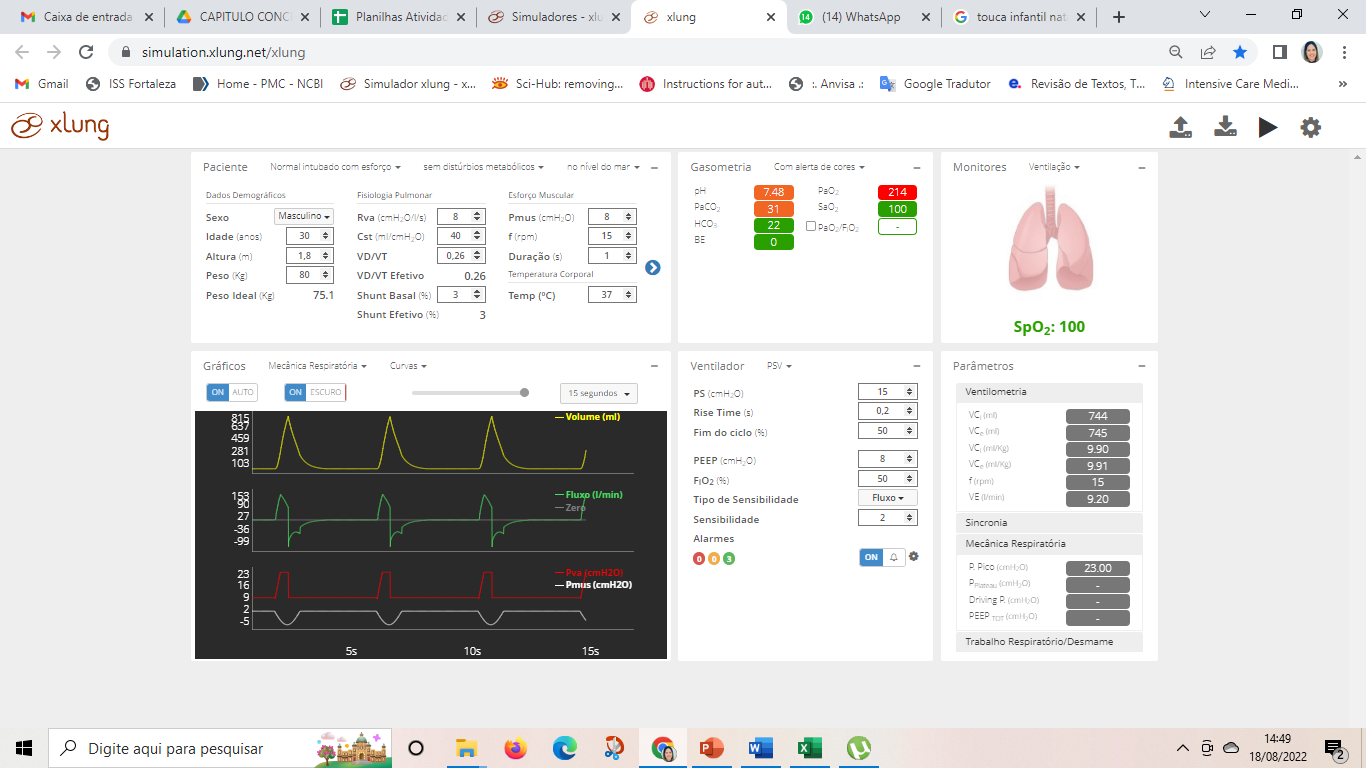 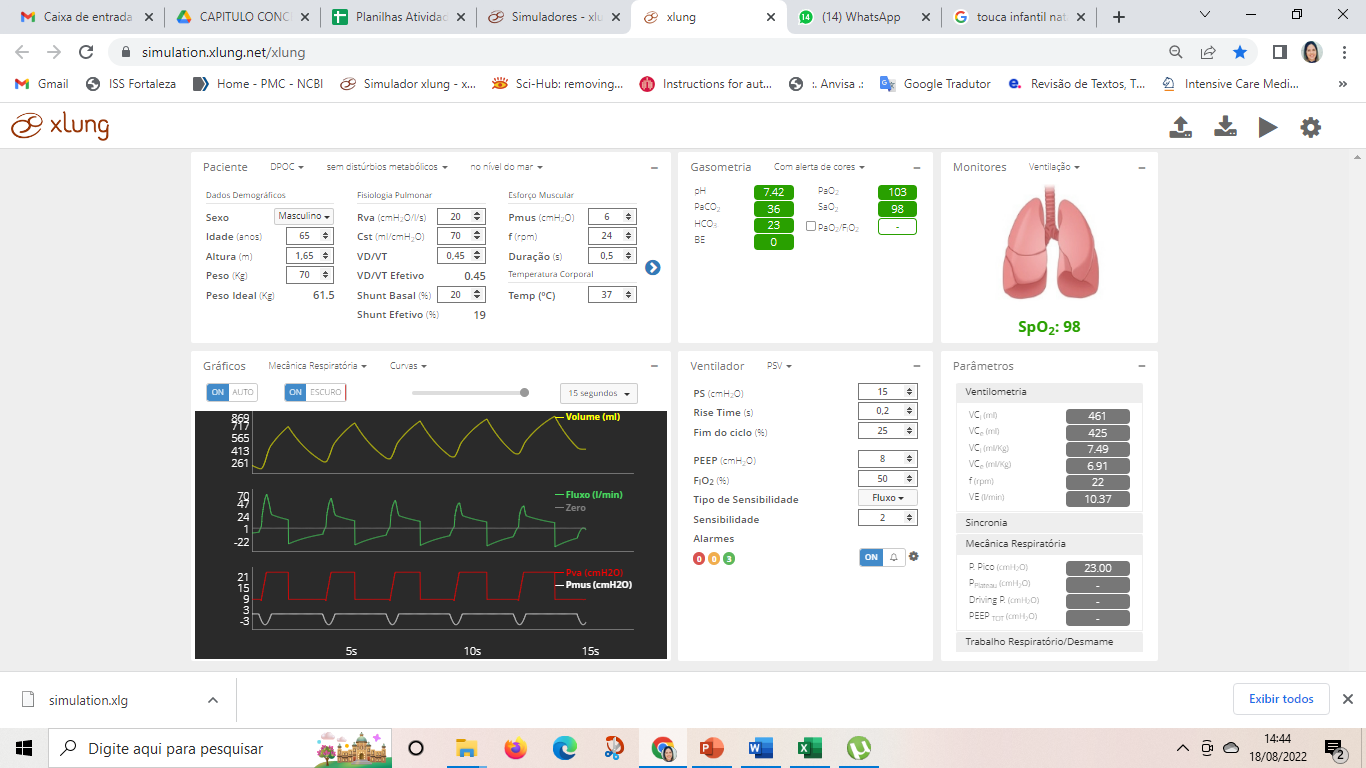 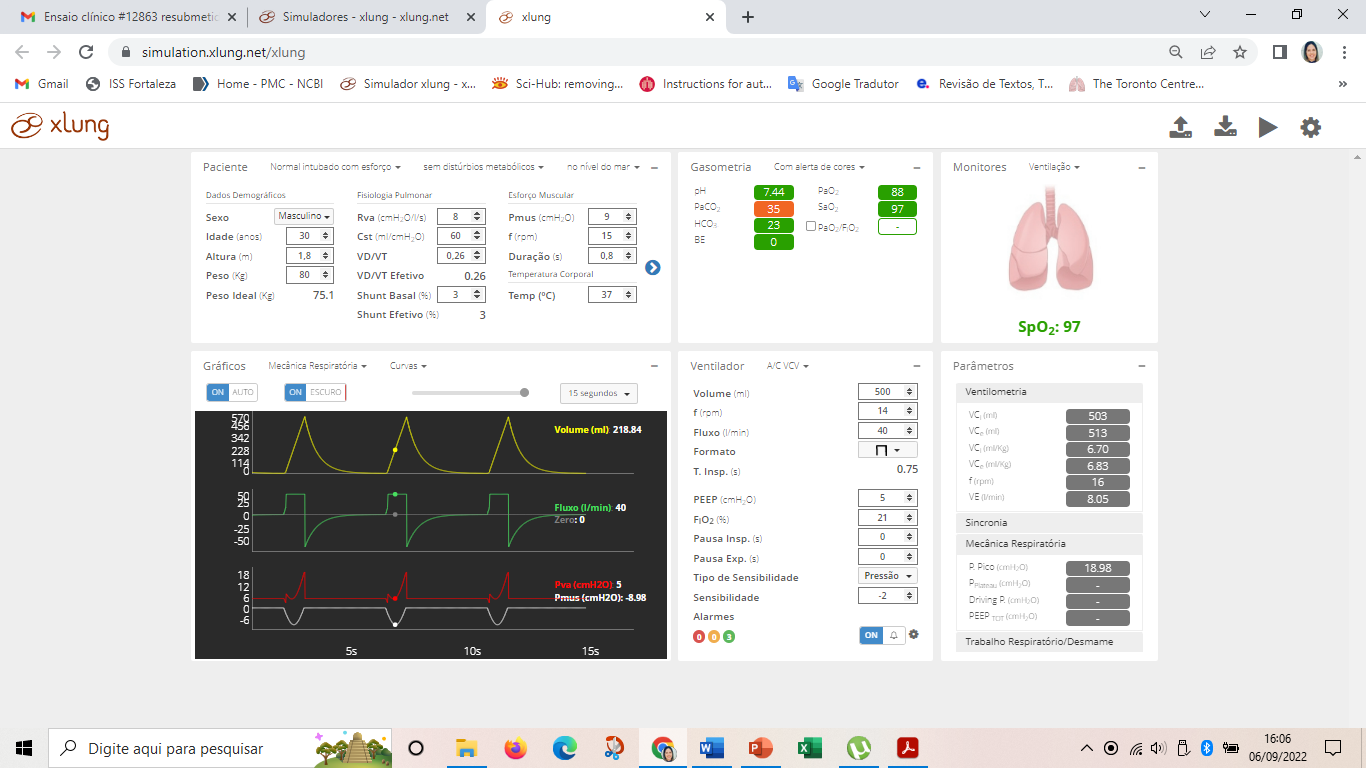 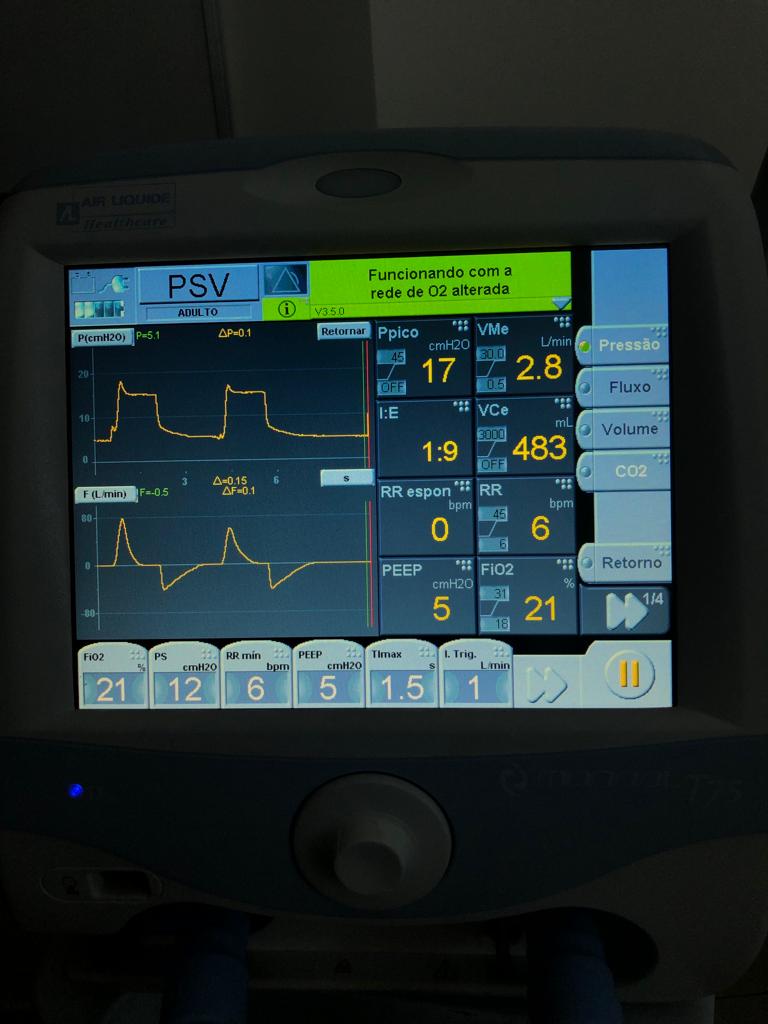 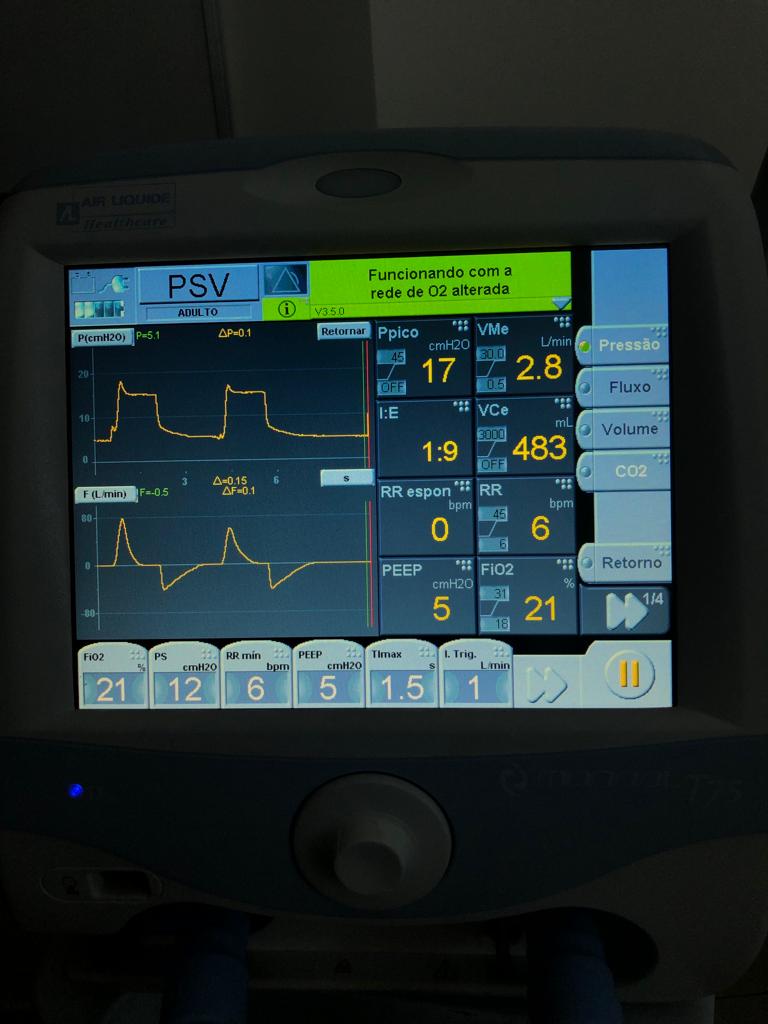 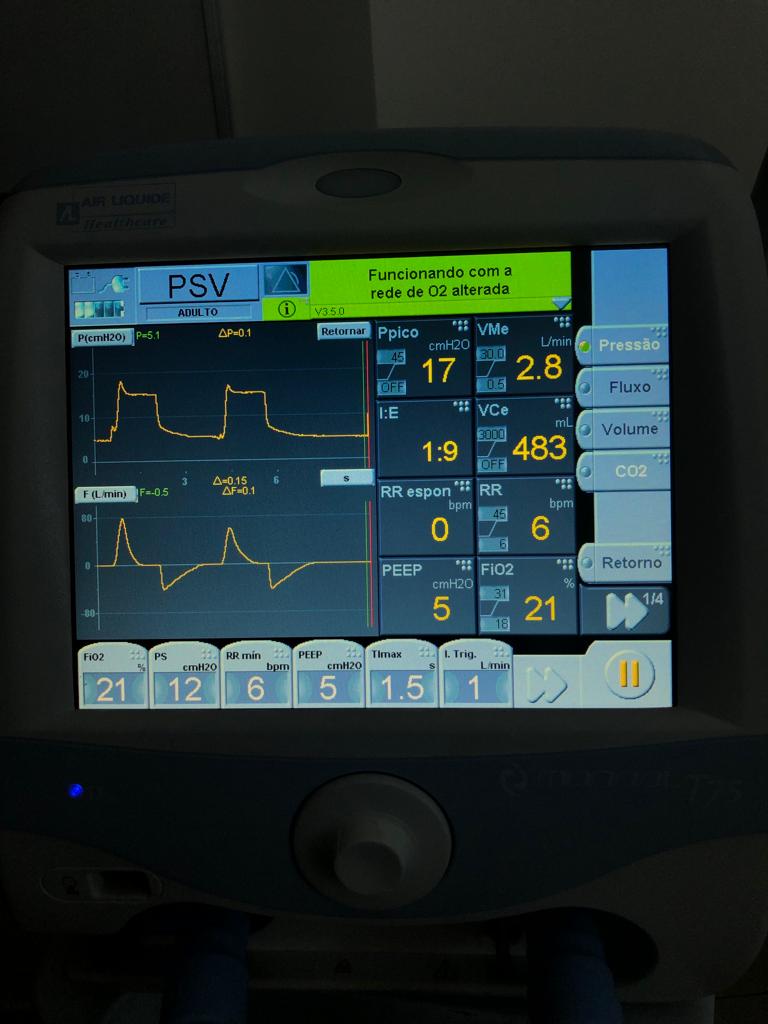 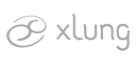 www.xlung.net
[Speaker Notes: Figura 14: Alterações observadas nas curvas da mecânica respiratória (volume, fluxo e pressão x tempo) exibidas na tela do ventilador mecânico.
Curva amarela: volume (ml); curva verde: fluxo (l/min); vermelha: pressão (cmH2O), cinza: pressão muscular (cmH2O). Com exceção as curvas de fluxo excessivo, as duas com cor amarela, estando superior a curva pressão (cmH2O) e inferior a curva de fluxo.]
Recomendações para avaliação da assincronia paciente x ventilador através das curvas do ventilador
Ajustar a escala das curvas (fluxo, volume e pressão)
Checar as curvas com a tela congelada
Imaginar o efeito e formato da Pmus (oposto ao da curva de fluxo)
Determinar se o problema é relacionado ao:
Paciente 
	- checar exame físico, temperatura, drive, febre, sedação, BNM, força muscular
Ventilador 
	- ajustes ventilatórios, características do equipamento, acessórios
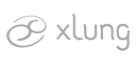 www.xlung.net
[Speaker Notes: Quadro 3:  Recomendações para avaliação da assincronia paciente – ventilador.]